… Самое главное все равно остаётся- не столько в памяти, сколько в сердце. Остаётся, как вечный спутник, чувство, с которым мы воевали в эту войну…»

                                  Константин Симонов

       ПАМЯТИ ГЕРОЕВ
 
СЕВАСТОПОЛЯ

       ПОСВЯЩАЕТСЯ
Презентацию подготовила учитель истории КГОБУ   «Елизовская  школа-интернат для обучающихся с ОВЗ» Хохлова И.Н.

Цель презентации: показать беспримерный героизм защитников Севастополя. Моряков, солдат  и гражданского населения .
Задачи презентации:
Воспитательные: воспитывать чувство восхищения народом, который проявил беззаветное служение Отечеству; объяснить, почему люди во все времена чтут героев, защищавших Отечество.
Образовательные: дать знания об обороне Севастополя в годы ВОВ; показать мужество и героизм защитников города; раскрыть причины  оставления Севастополя.
Коррекционно-развивающие: развивать познавательные способности; давать полные и развёрнутые ответы на поставленные вопросы.
Литература: ресурсы интернет-сайтов( Wikipedia.opg ).
Библиотечные ресурсы.
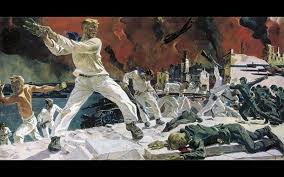 Битва за Севастополь 1941-1942 года ВОвойны
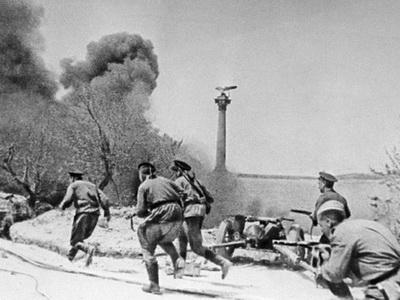 29 октября 1941 г. в Севастополе было введено осадное положение.
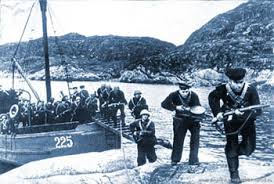 После провала попытки овладеть Севастополем с ходу немецко-фашистское командование осуществило три наступления на город: первое началось 11 ноября 1941 г., второе - 17 декабря 1941 г., третье - 7 июня 1942 г.
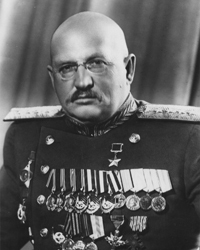 23 октября 1941 г. по решению Крымского обкома ВКП(б) в Севастополе был создан чрезвычайный орган власти - Городской комитет обороны, в который вошли первый секретарь горкома партии Б.А.Борисов
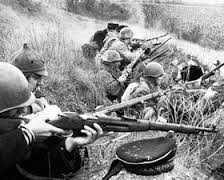 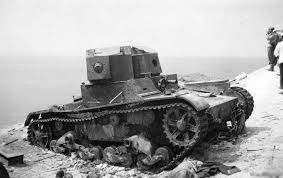 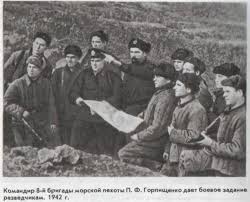 30 октября 1941 г. началась вторая героическая оборона Севастополя, которая продолжалась 250 дней - до 4 июля 1942 г.
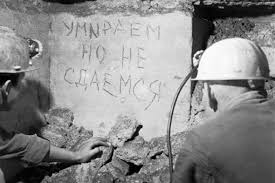 УМИРАЕМ, НО НЕ СДАЕМСЯ
НЕМЕЦКИЕ БОМБАРДИРОВЩИКИ ЛЕТЯТ БОМБИТЬ ГОРОД
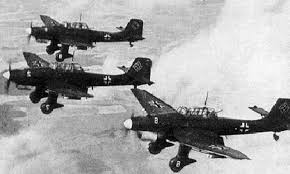 лот1
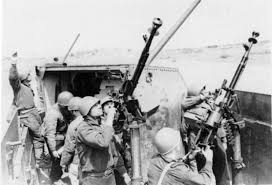 Враг в небе над городом!!
.
Город в огне.
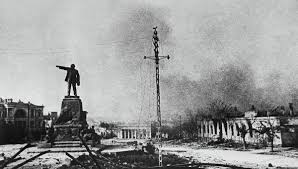 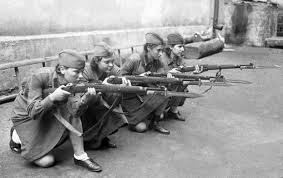 Женский батальон
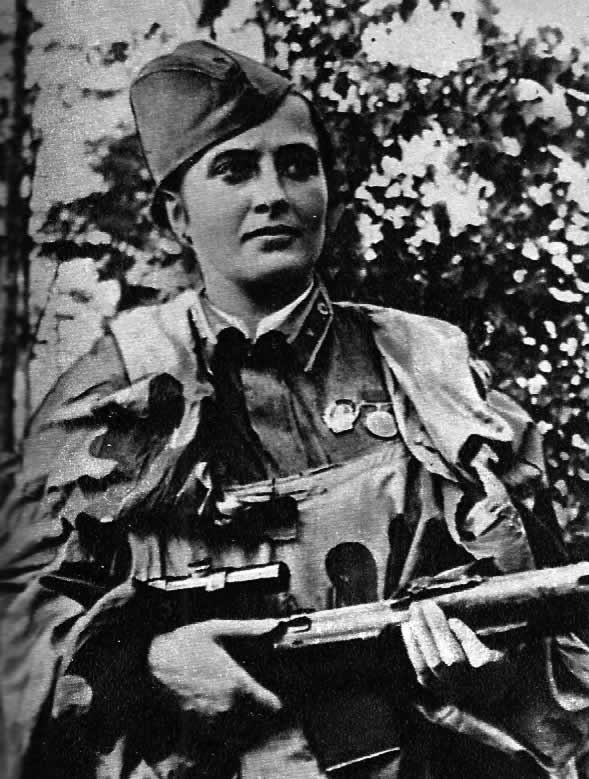 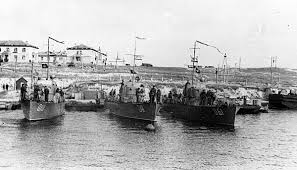 Бессмертный подвиг совершил гарнизон дзота N 11. Краснофлотец комсомолец Иван Голубец ценой собственной жизни спас боевые корабли и их экипажи в Стрелецкой бухте. Ему посмертно присвоено звание Героя Советского Союза. За подвиги в те дни звания Героя Советского Союза были удостоены пулеметчица Нина Онилова и снайпер Людмила Павличенко.
Людмила Павличенко
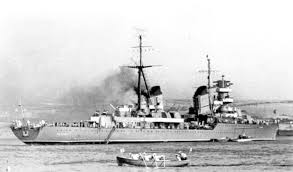 Флот, руководимый военным инженером 1 ранга В.Г.Парамоновым.
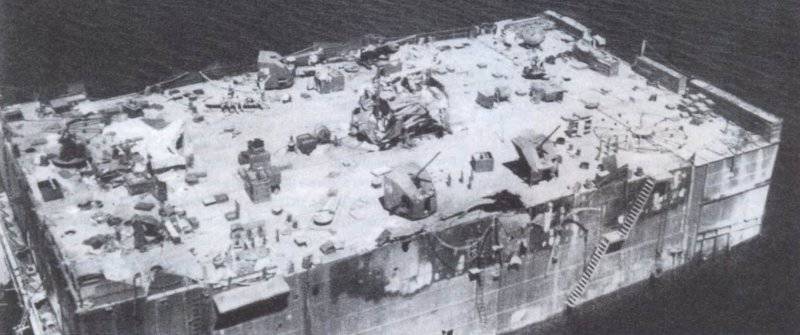 Плавучая батарея №3 «Не тронь меня!» в Казачьей бухте, весна 1942 г. Снимок сделан с советского самолёта
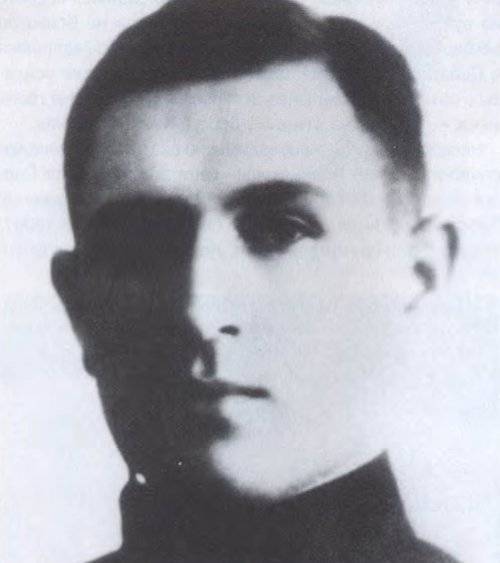 Командир плавбатареи №3 капитан-лейтенант С.Я. Мошенский
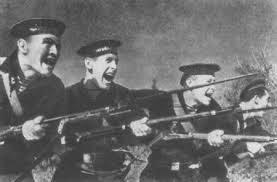 Боевой, патриотический дух воинов и тружеников города.
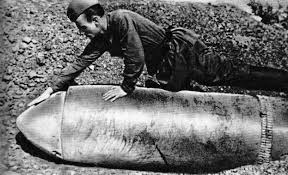 Бой на Сапун горе
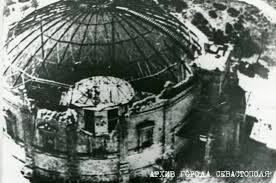 . 25 июня фашистские летчики бомбили здание панорамы "Оборона Севастополя 1854-1855гг.". От прямых попаданий 5 бомб и 7 крупнокалиберных снарядов была пробита стена, разрушен купол и возник пожар.
9 мая к вечеру был полностью освобожден Севастополь, 10 мая в час ночи Москва 24 залпами из 342 орудий салютовала освободителям города. В этот день газета "Правда" писала: "Здравствуй, родной Севастополь! Любимый город советского народа, город-герой, город-богатырь! Радостно приветствует тебя вся страна!". 12 мая в районе мыса Херсонес были разгромлены остатки фашистских войск в Крыму.
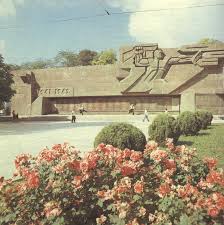 Дорогой друг! Сейчас ты увидишь  боевую мощь Черноморского гарнизона РФ, несущего круглосуточную вахту по защите Черноморской акватории и всей страны в целом! Враг не посмеет перейти наши морские границы!
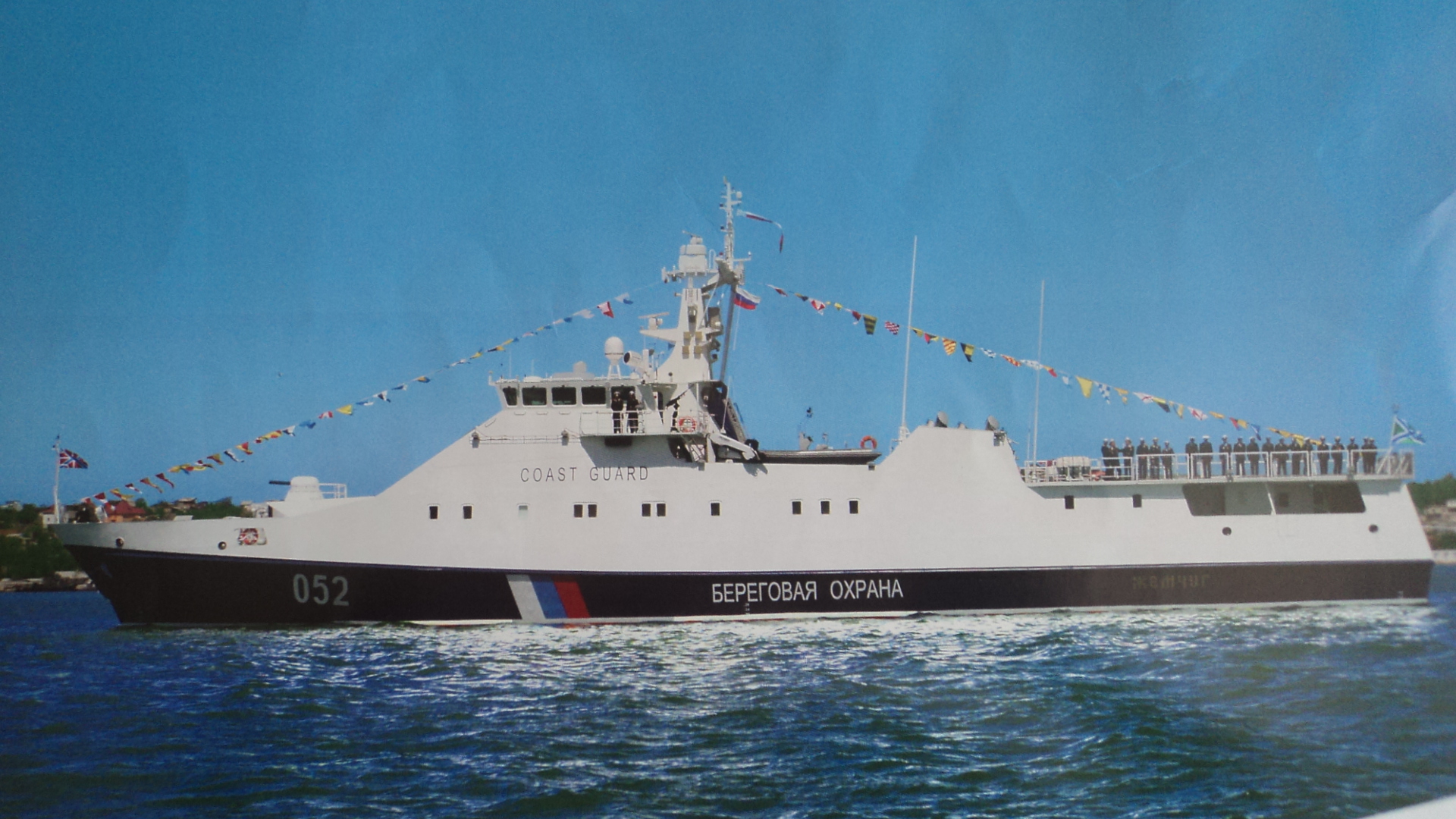 Военный корабль береговой охраны
СКР « Пытливый». Дальность плавания 5000 миль.
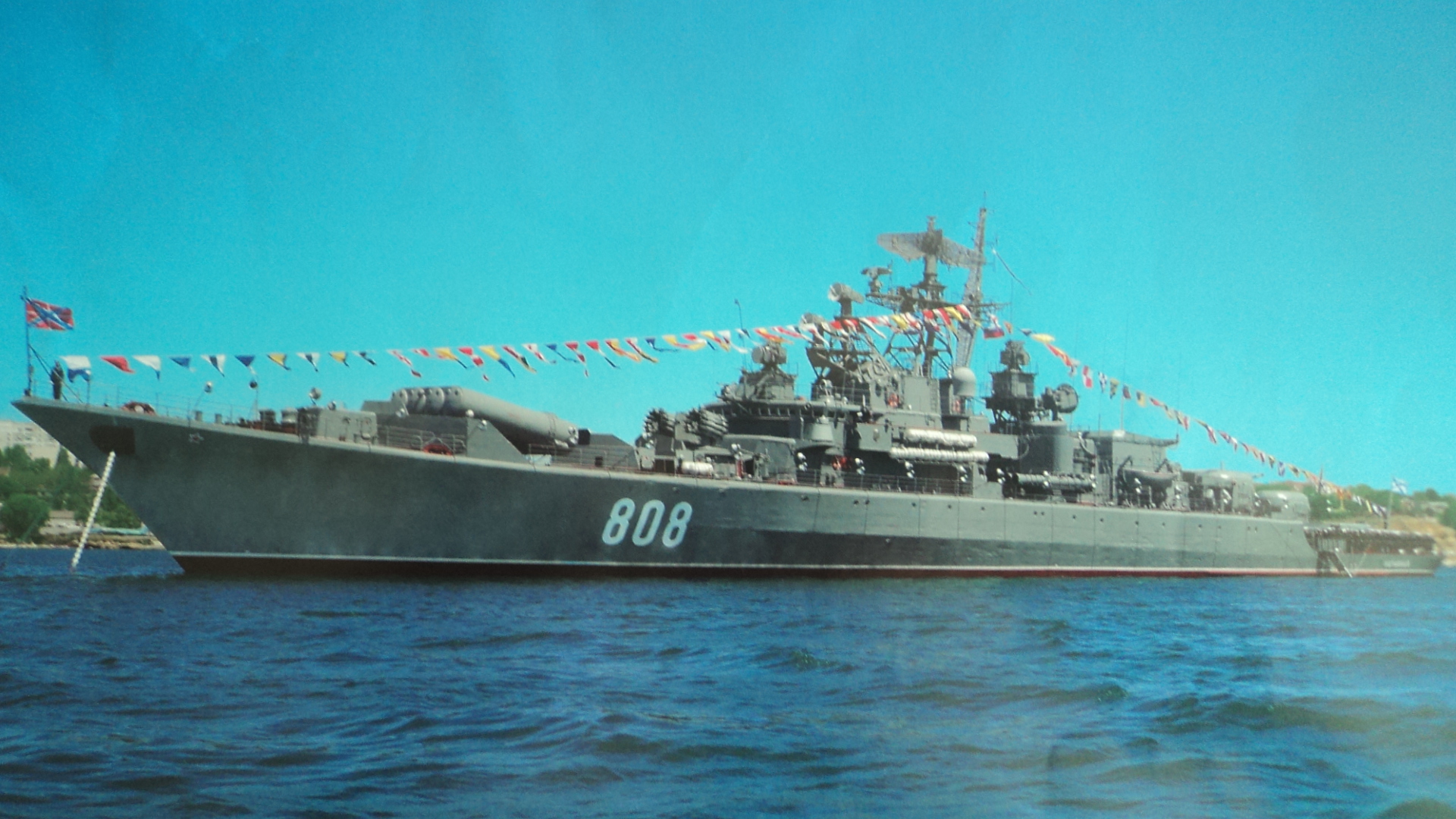 МРК « Штиль 620» Имеет силовую установку- 3 дизеля 30.000 лошадиных сил!
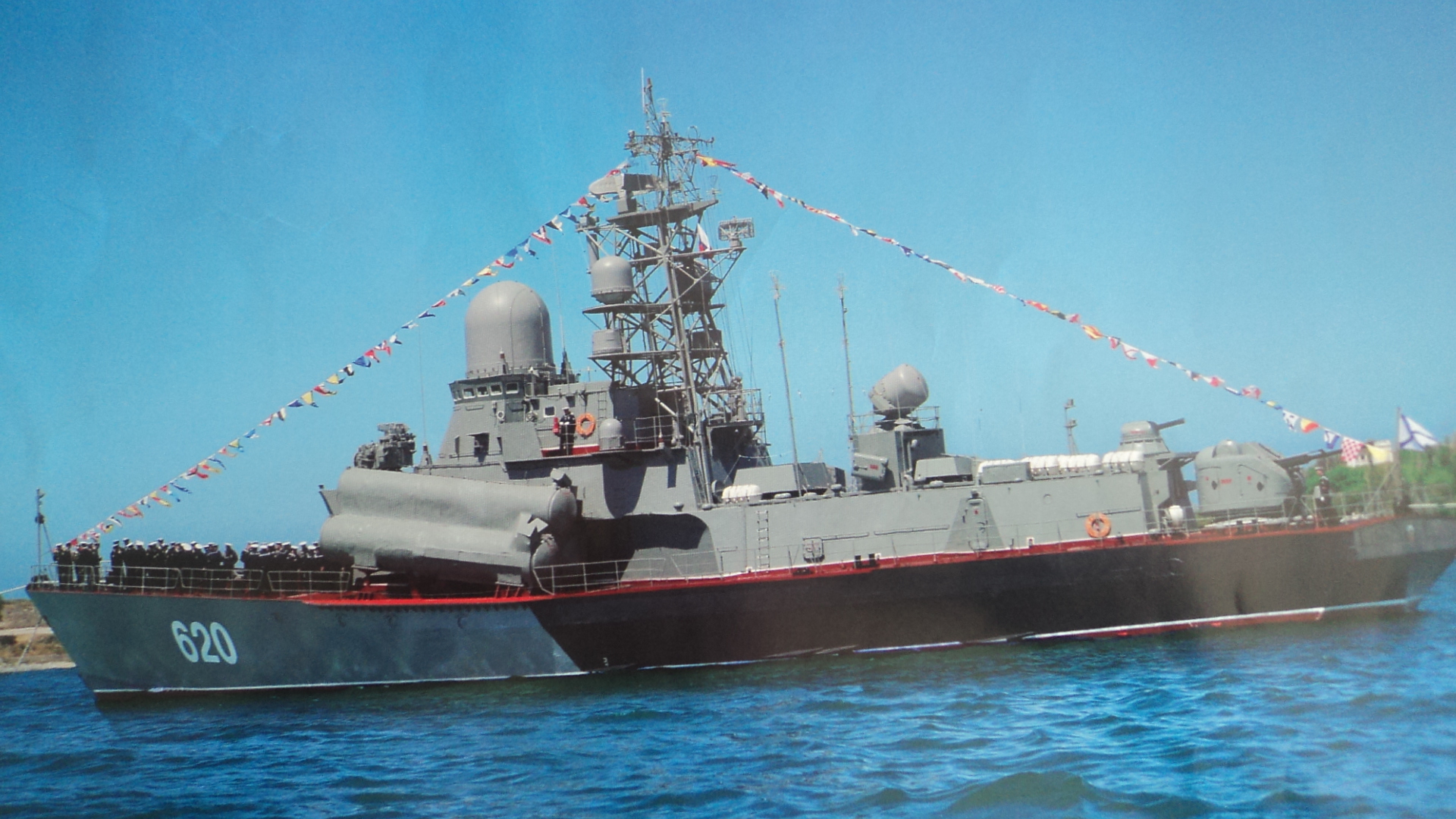 МПК « Александровец 059 »Силовые установки: 1 газовая  турбина 18.000 лошадиных сил и 2 дизеля по 20.000 лошадиных сил.
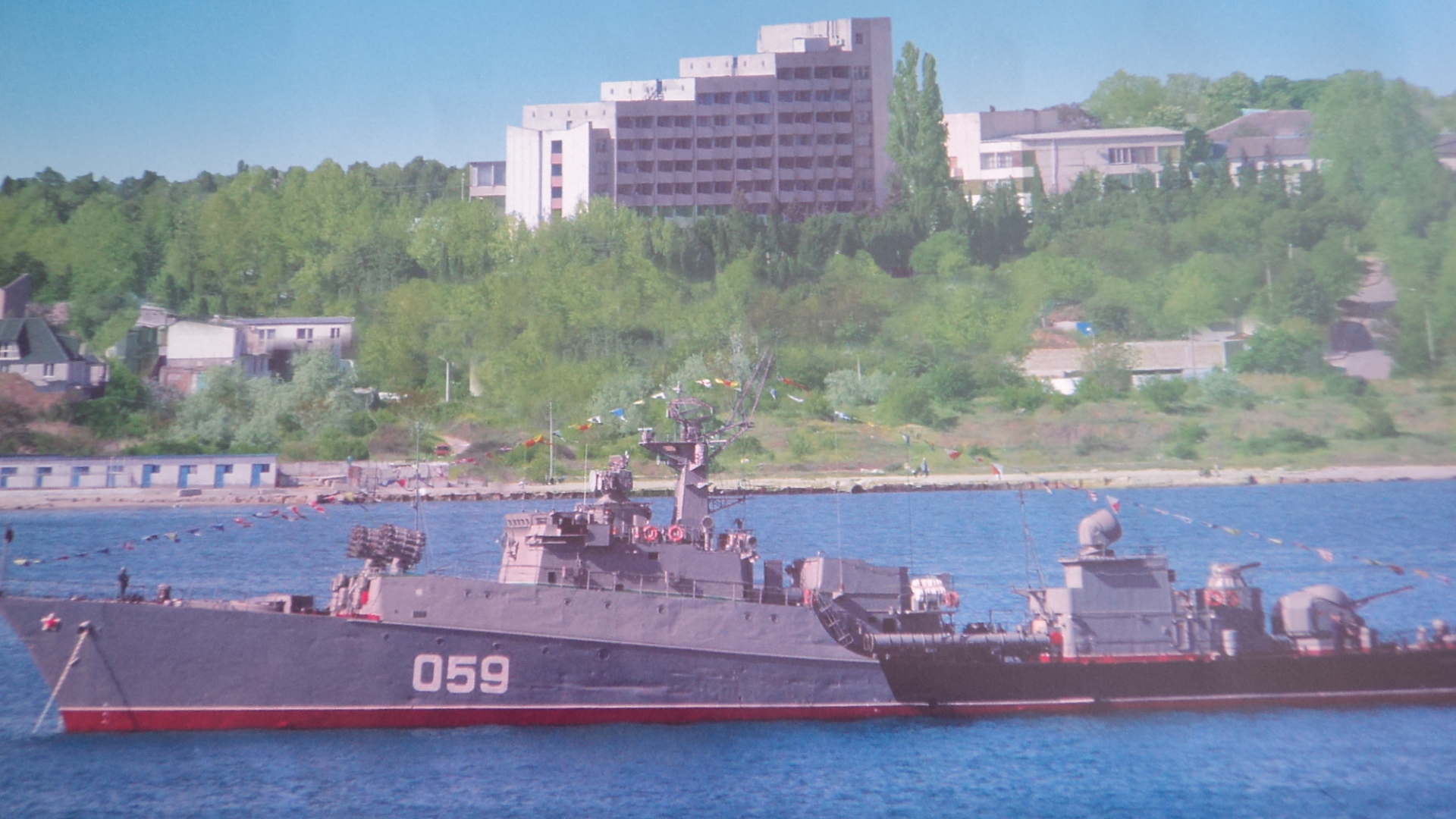 РК « Ивановец» 954. Силовые установки: 2 дизеля по 8.000 лошадиных сил+ 2 турбины по 24.000 лошадиные силы и 2 винта.
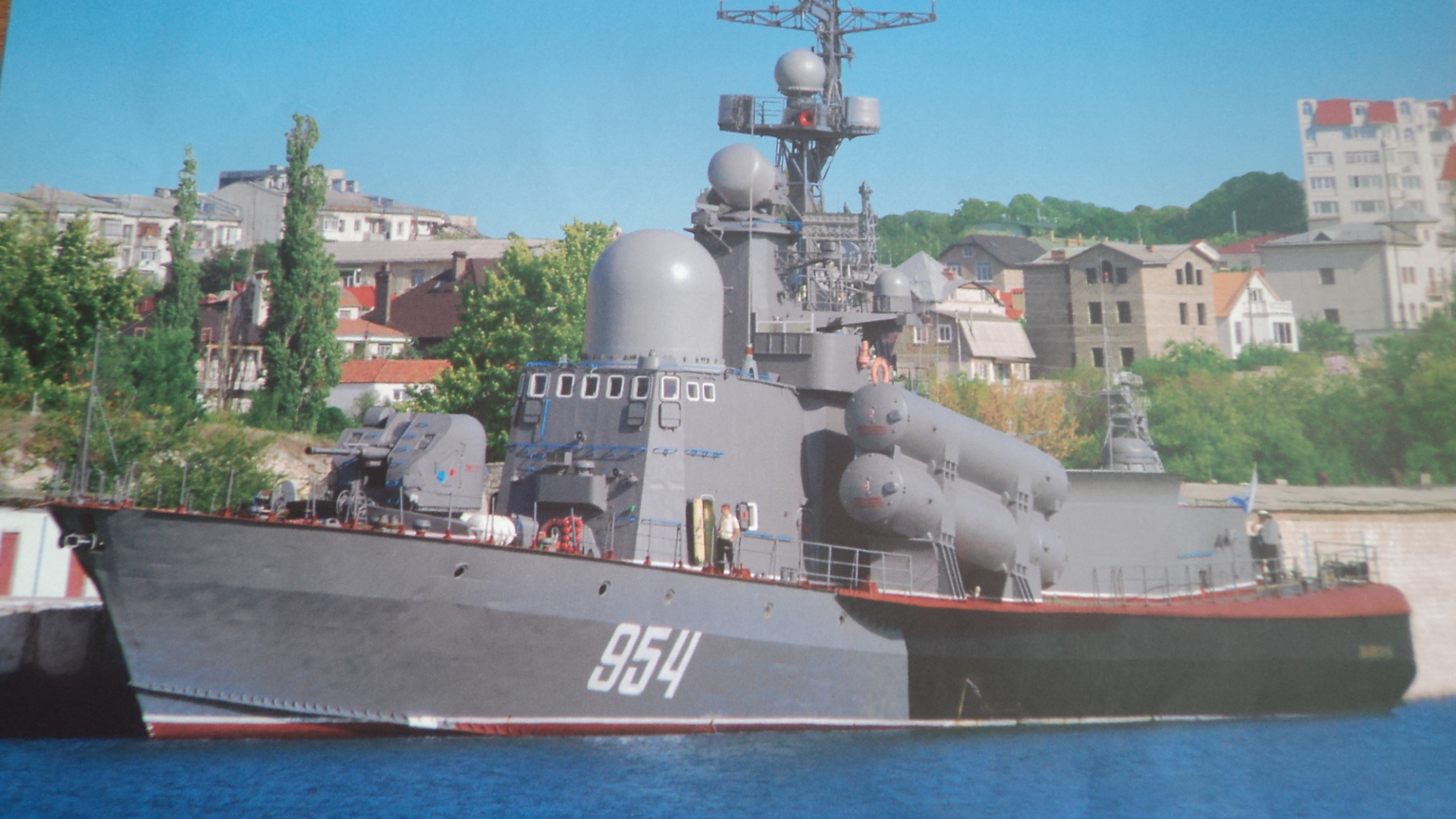 МТЩ « Вице-адмирал Жуков 909»
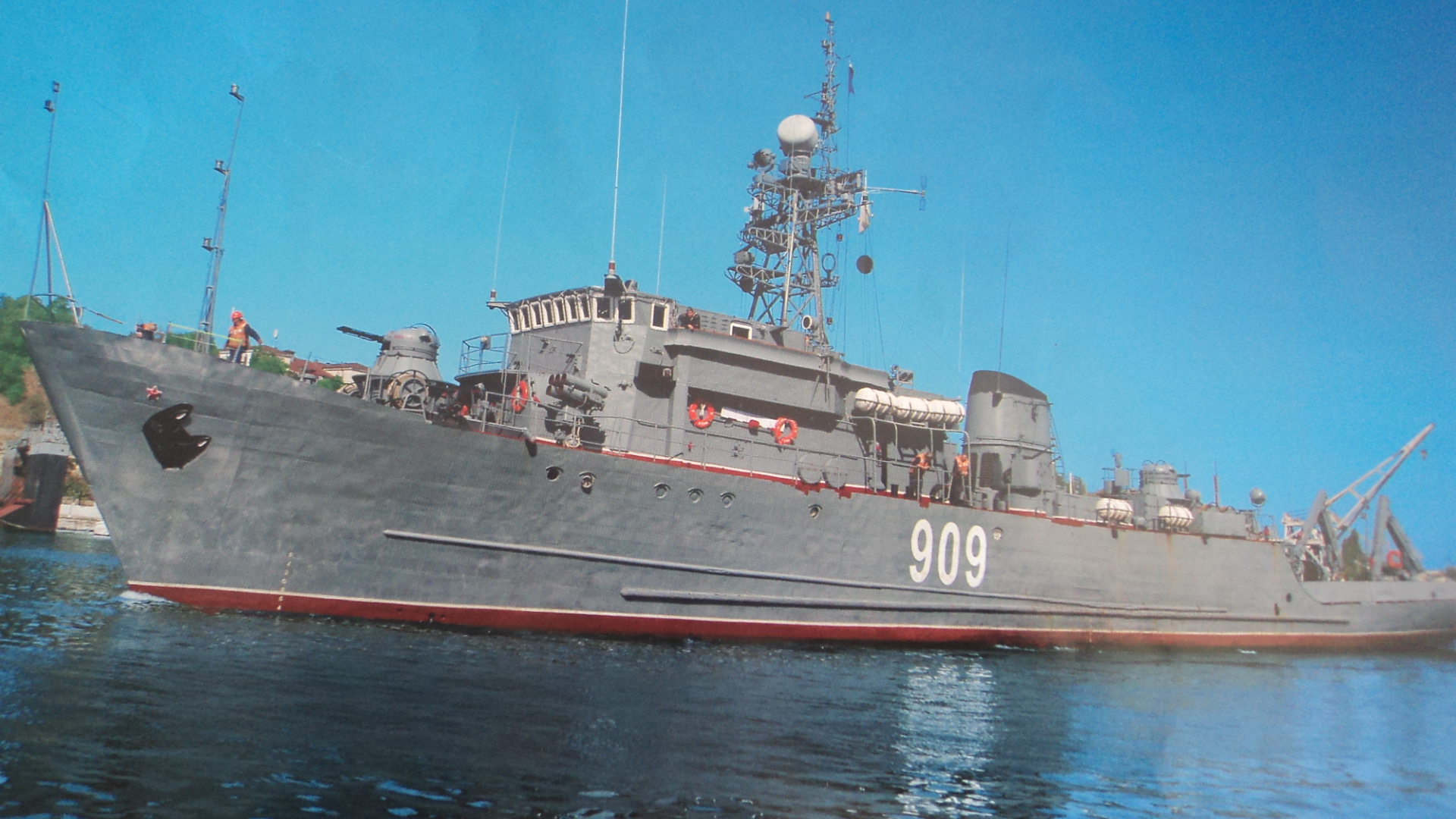 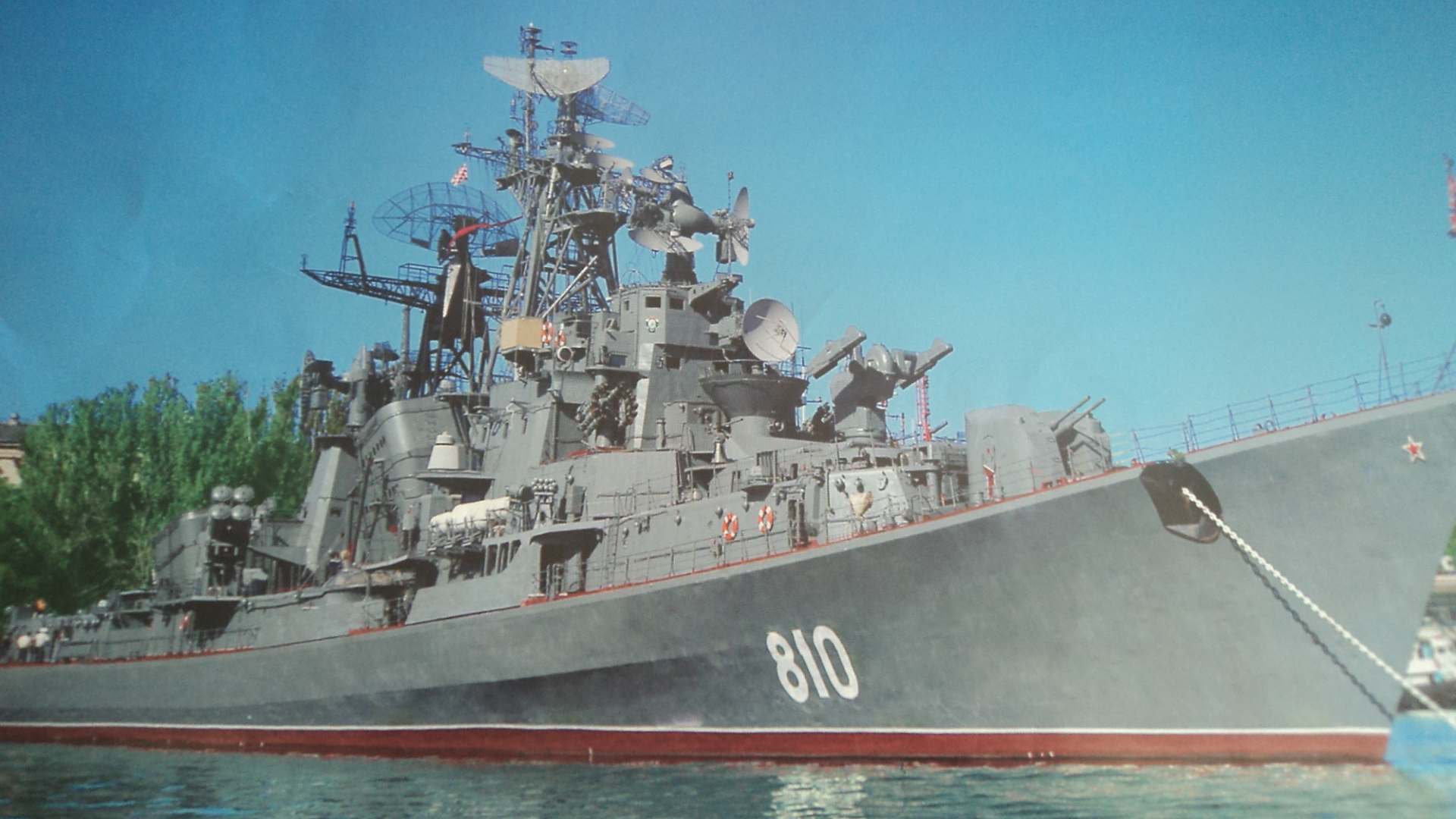 СКР « Смекалистый 810» Силовая установка:  газотурбиновая 72.000 лошадиные силы + 2 винта.
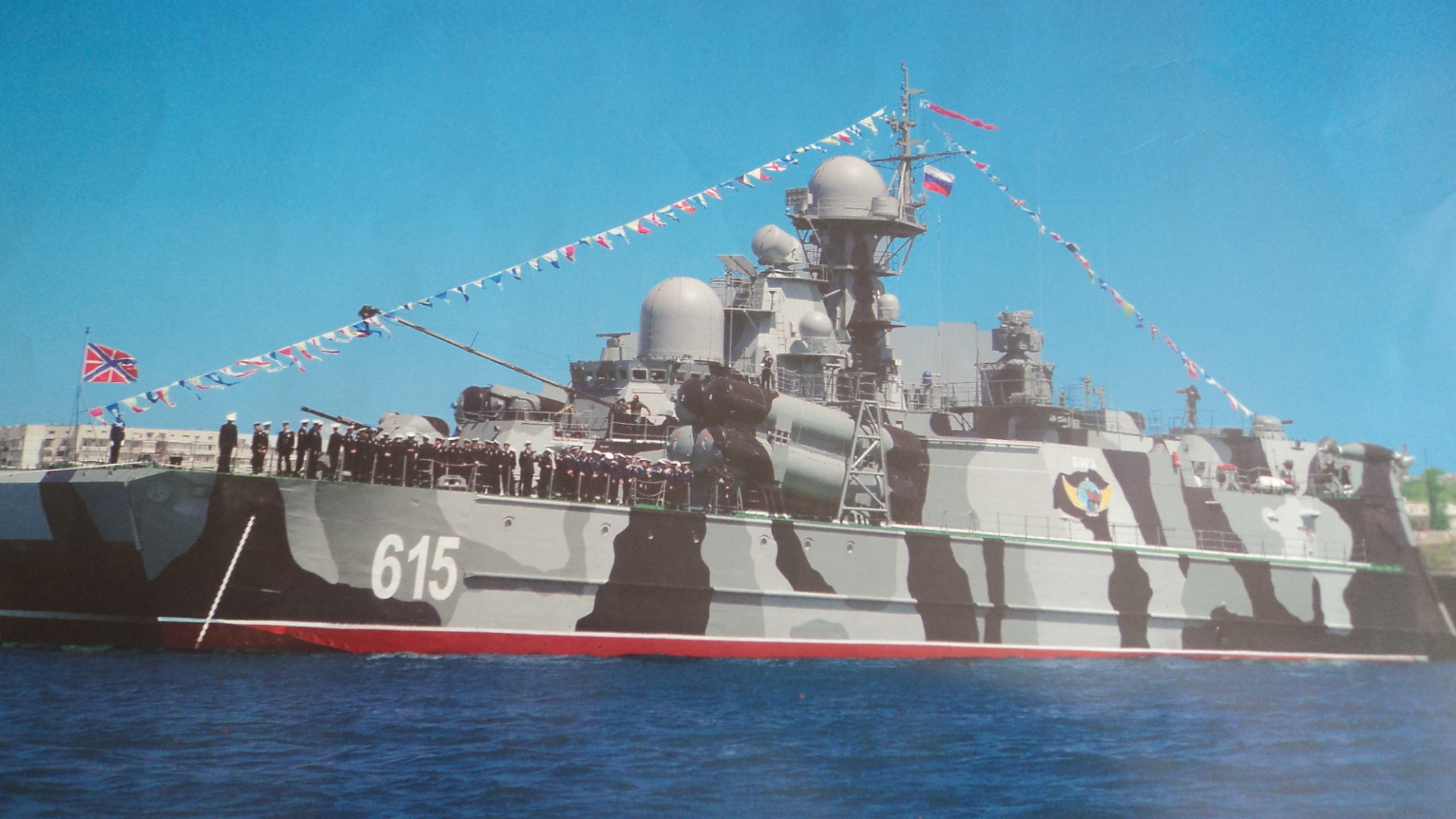 РВКП « БОРА 615» Силовая установка: 4 дизеля по 26,6  тысяч  лошадиных сил и  2 газотурбины по 36.000 лошадиные  силы
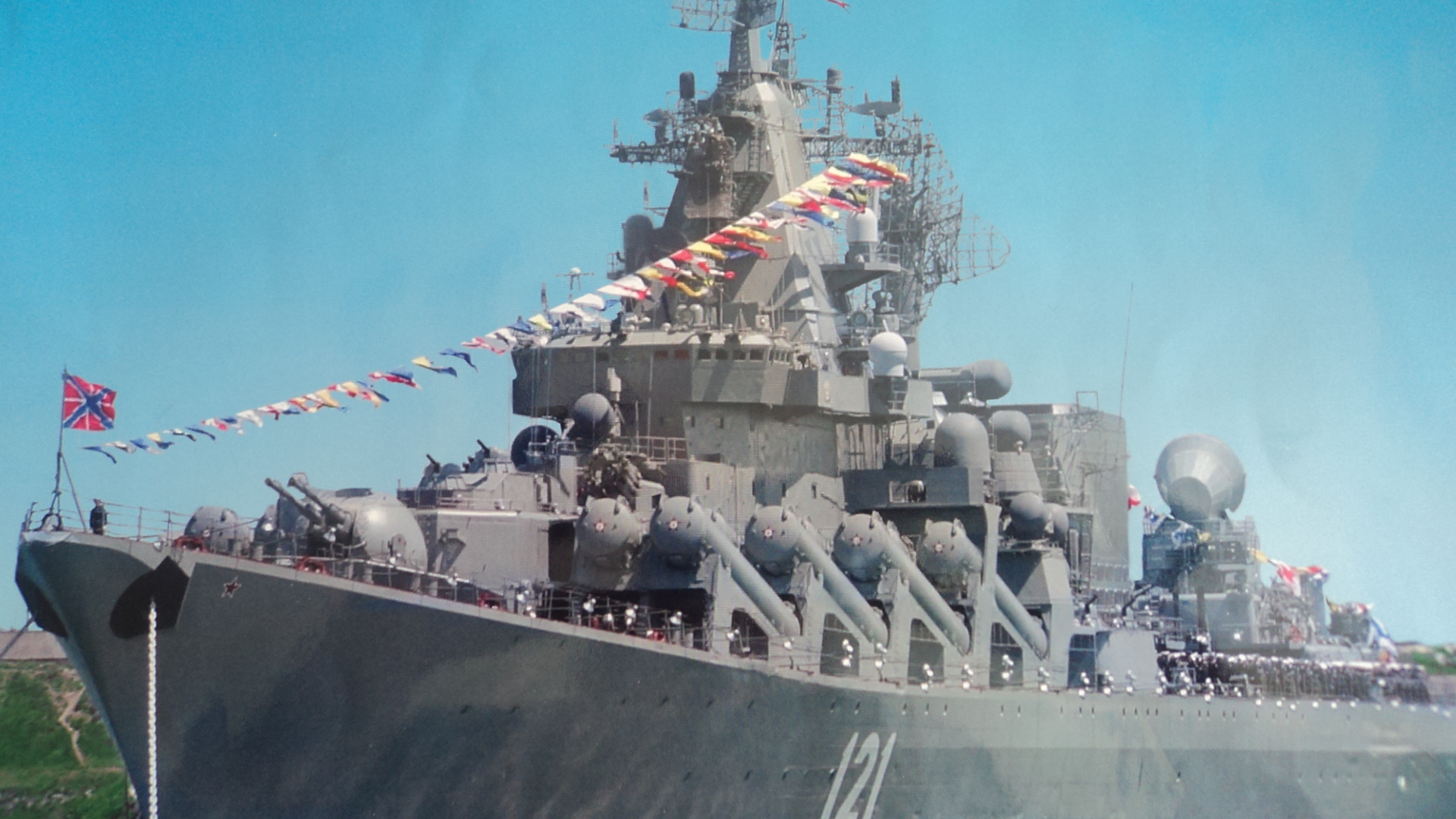 ГРКР « Москва 121» Силовая установка: газотурбиновая 108.000 л/сил + 3 вала
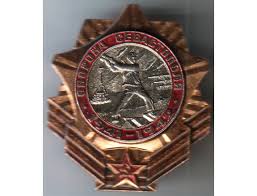 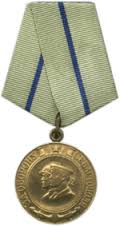 В ознаменование подвига защитников города 22 декабря 1942 г. Указом Президиума Верховного Совета СССР была учреждена медаль "За оборону Севастополя", которой награждено свыше 50 тыс. участников обороны.
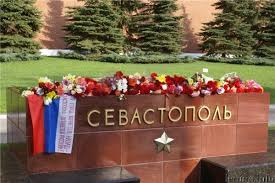 Слава героям!